Elementos básicos: estrategias para satisfacer las necesidades especiales a lo largo de la vida
Presentado por: Brynn Biggs M.Ed.
Descripción
En esta sesión, los participantes recibirán recursos para apoyar a sus hijos con necesidades especiales a lo largo de varias etapas de la vida, desde la infancia hasta la edad adulta. El contenido abarca listas de verificación prácticas, mejores prácticas efectivas y métodos de instrucción diseñados para fomentar habilidades en la elección y la toma de decisiones, el establecimiento de objetivos, la autoconciencia y la autodeterminación.
Lo que vas a aprender
Elección y toma de decisiones: obtenga información valiosa sobre cómo fomentar la independencia a través de estrategias efectivas de toma de decisiones. Aprenda a ofrecer opciones que promuevan la autodeterminación y la autonomía.
Establecimiento de metas para el éxito: descubra técnicas de establecimiento de metas adaptadas a las necesidades específicas de su hijo. Desarrollar una hoja de ruta para establecer hitos realistas y alcanzables, fomentando una sensación de logro en cada etapa.
Cultivando el Autoconocimiento: Profundiza en métodos para promover el autoconocimiento en niños con necesidades especiales. Comprender la importancia de la autocomprensión y explorar actividades que fomenten la inteligencia emocional.
Potenciar la autodeterminación: descubra estrategias para fomentar la autodeterminación en su hijo. Aprenda cómo infundir confianza, resiliencia y una sensación de empoderamiento, sentando las bases para una vida adulta plena e independiente.
Nacimiento- 3 años
¿Qué tan temprano es demasiado temprano?
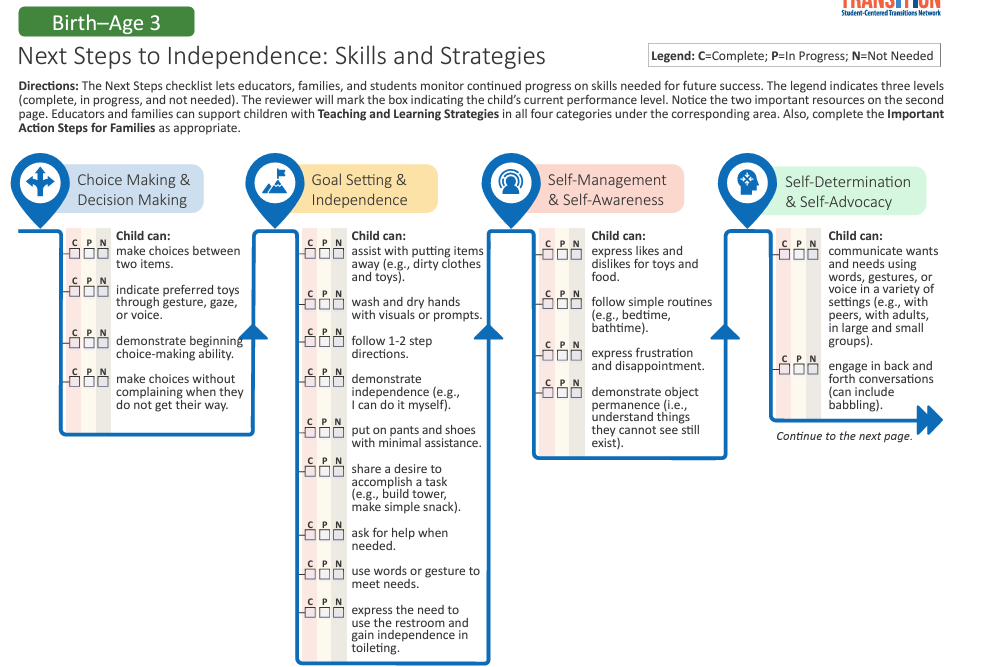 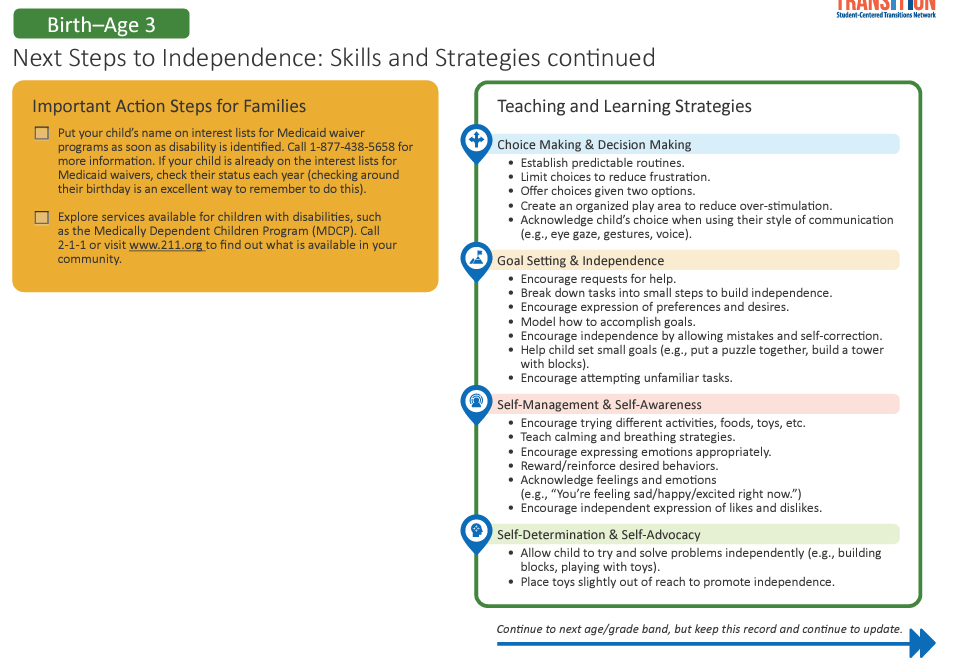 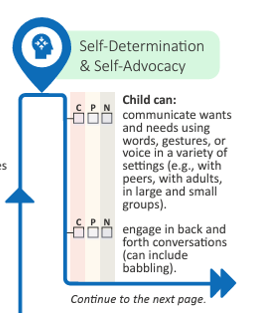 Edad 3-5
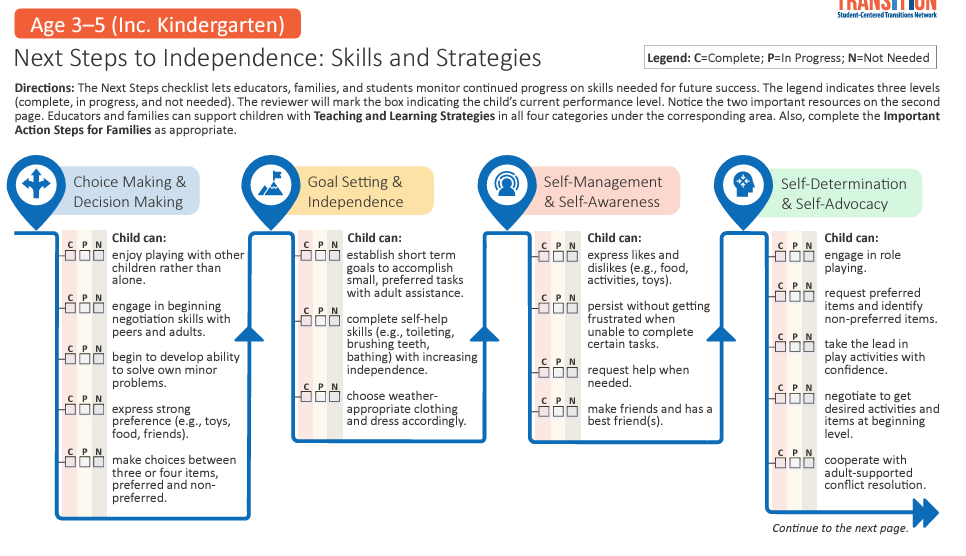 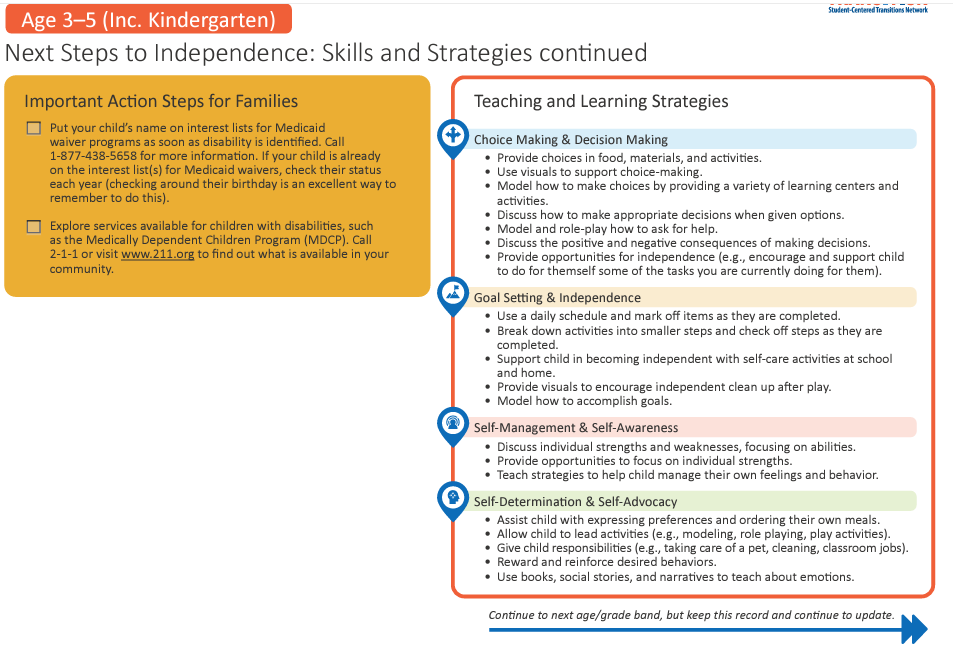 Escuela primaria
1º -5º Grado _ _
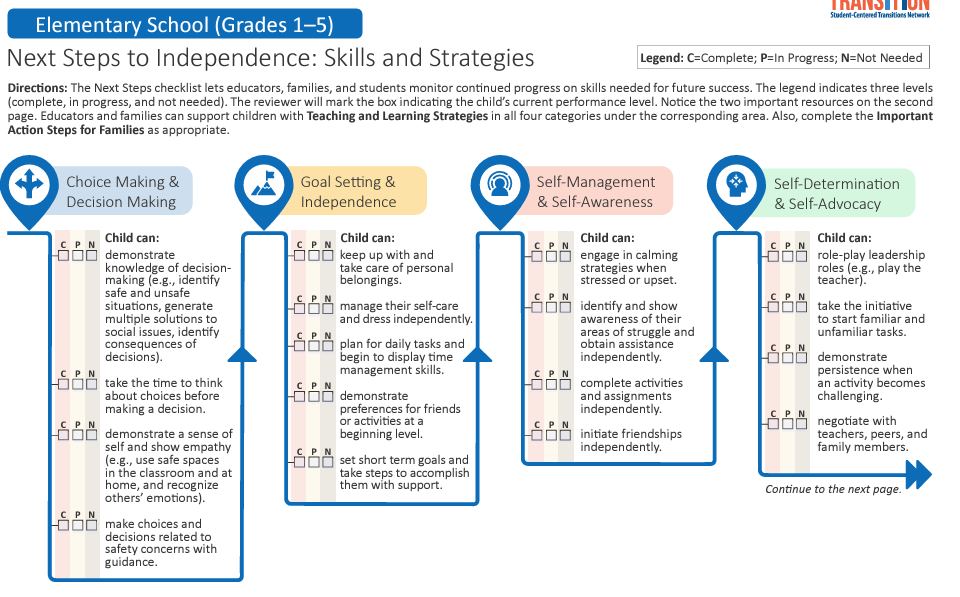 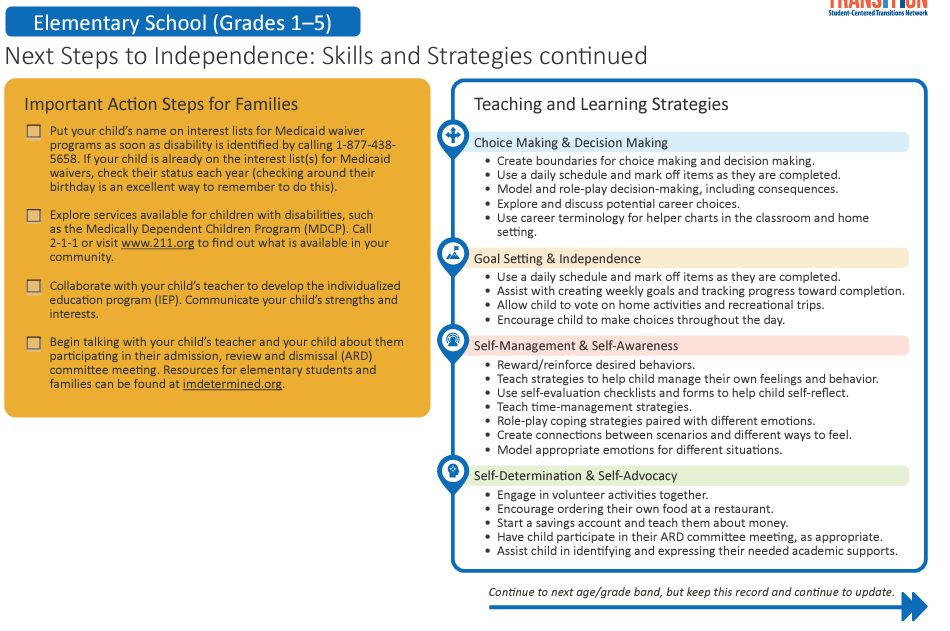 Escuela intermedia
6to - 8vo Grado _
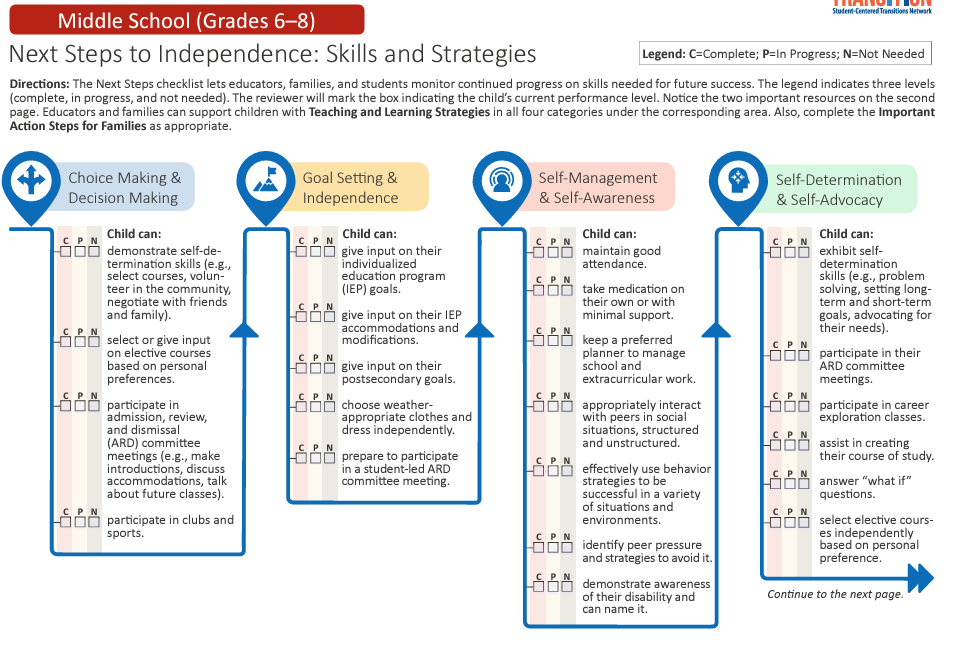 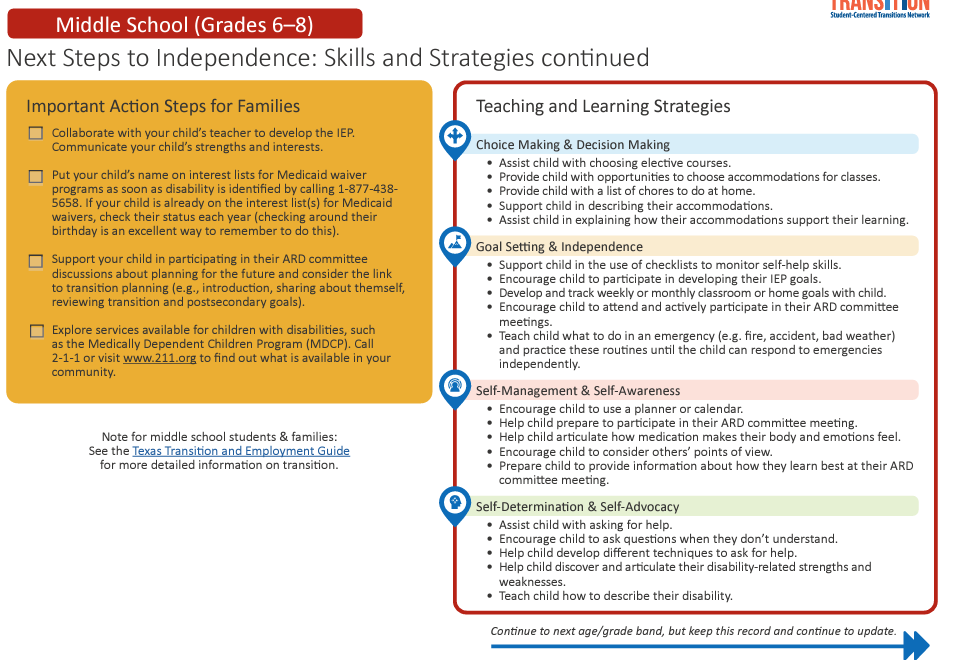 Escuela secundaria
9º - 12º Grado _
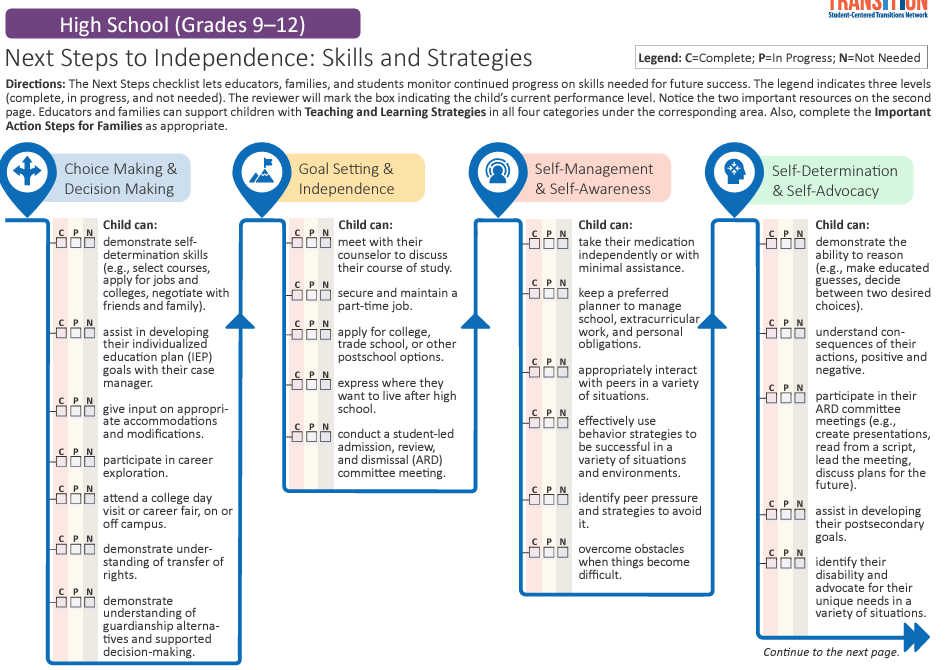 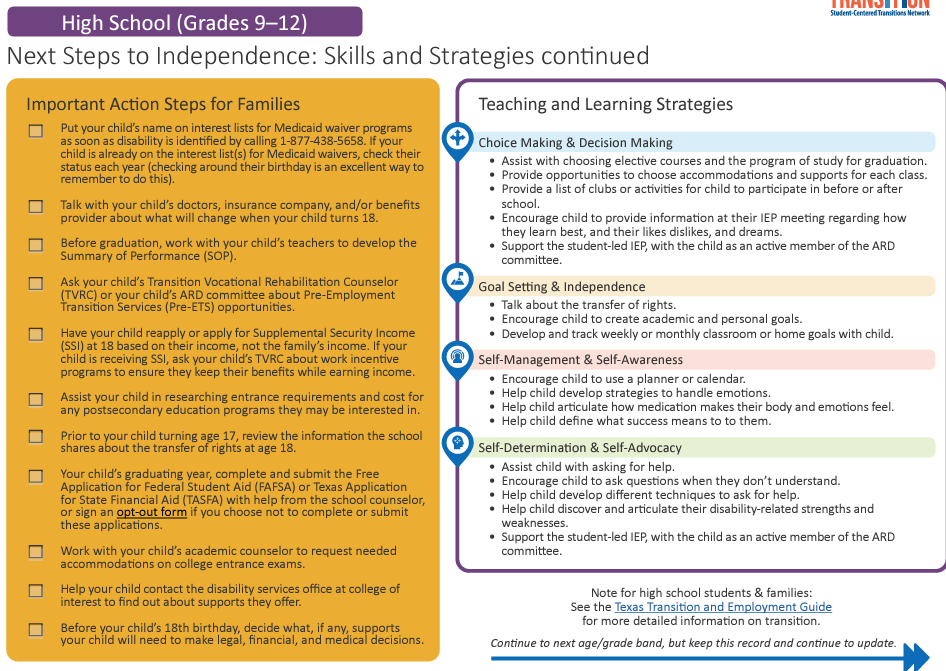 18+
Edades 18-22
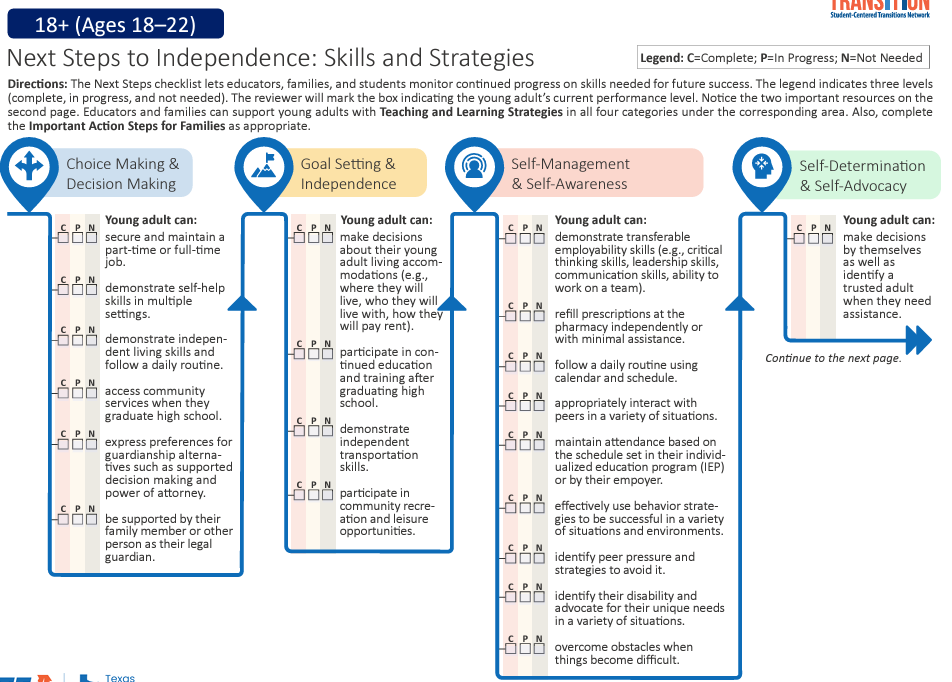 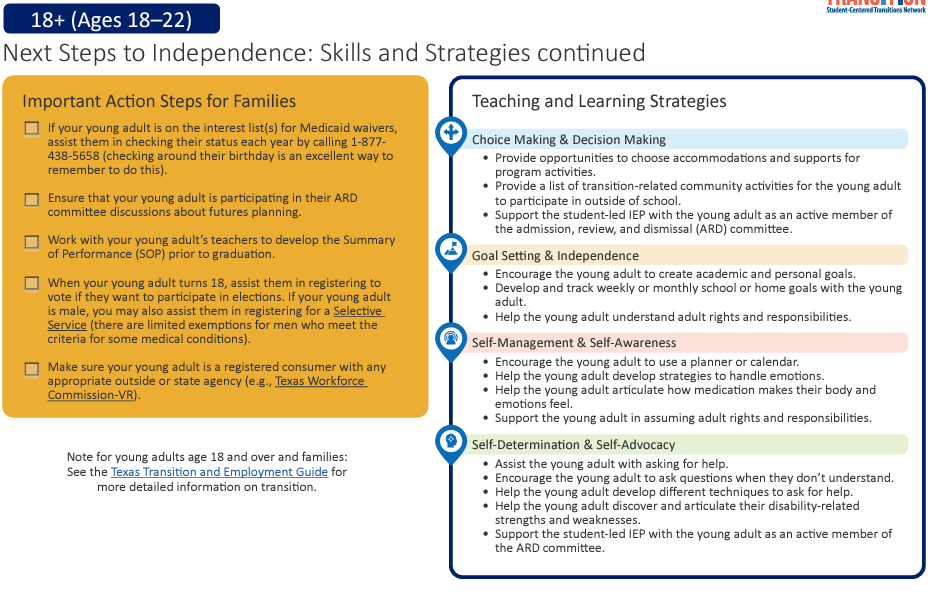 ¡Gracias!
Correo electrónico:
Brynnbiggs@shsu.edu